Expertenhearing „IT an Hochschulen“ 9. Mai 2000Status der IT-Unterstützung
Prof. Dr. Detlef Müller-Böling
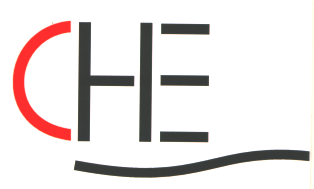 Centrum für Hochschulentwicklung
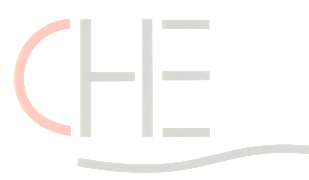 Die entfesselte Hochschule
Gütersloh 2000
[Speaker Notes: Wir haben dies von unserer Gründung im Mai 1994 an getan. Wider den Strich zu denken. Alte Leitbilder offenzulegen, wie das Denken in Hochschule als Gelehrtenrepublik, nachgeordnete Behörde, Gruppeninstitution oder Dienstleistungsunternehmen.
Vor genau fünf Jahren und das ist der Anlass für unser heutiges Symposium haben wir erstmals versucht, Vorschläge für ein neues Leitbild der Hochschule zu formulieren. Auf unserer Auftaktveranstaltung in Gütersloh habe gesagt
Hochschulen sollten autonom sein, d.h sei sollten ihre eigenen Angelegenheiten selbst in die Hand nehmen können. Dazu benötigen sie Entscheidungsspielräume vom Staat und Entscheidungsfähigkeit intern.	
Hochschulen müssen Wissenschaftlichkeit als oberste Leitmaxime leben. Das bedeutet Qualitätssicherungsinstrumente die über das Berufungsverfahren hinausgehen.
Hochschulen müssen sich weiterhin dem Wettbewerb stellen, sie müssen wettbewerbsfähig - national und international - gemacht werden. Die Fiktion der Gleichheit aller Hochschulen ist aufzuheben.
Dazu müssen die Hochschulen sich profilieren, d.h. mit Hilfe strategischer Positionierungen abheben von anderen. 
Letztlich - so hatte ich damals gesagt - müssen die Hochschulen wirtschaftlich wirken, d.h. sehr viel stärker ihre Kosten einerseits, aber auch ihre Finanzquellen andererseits selbst beeinflussen und bestimmen können.
Zu diesen fünf Kriterien sind zwischenzeitlich die Kriterien
virtuell und international dazugekommen. Gerade unter Konkurrenzgesichtspunkten können wir uns einer Ausrichtung unserer Hochschulen am Umgang mit neuen Wissensmedien im internationalen Kontext nicht verschließen. 
In den letzten Jahren haben wir unsere Arbeit ausgerichtet an diesen Kriterien in einer integrierten Sichtweise, auch wenn das vielleicht nicht immer deutlich geworden ist. Unsere Arbeit will ich an CHE-Symposien nachzeichnen. Mit diesen Symposien wollten wir die  Entwicklung vorantreiben und agenda setting betreiben.]
Wirtschaftliche Hochschule
Die Hochschule der Zukunft muss auch eine  WIRTSCHAFTLICHE Hochschule sein!
Keine Ökonomisierung, aber:
 eigenes Zielsystem
 Strategieentwicklung
 optimale Ressourcenallokation
 effiziente Abläufe
Eine WIRTSCHAFTLICHE Hochschule erfordert 
 ein professionelleres Management 
 entsprechende Leitungsstrukturen 
 adäquate Steuerungs- und Kontrollinstrumente
Voraussetzung
Der konsequente Einsatz moderner Informationstechnologie ist eine unabdingbare Voraussetzung für ein effizientes und effektives Hochschulmanagement
Einführung eines Controllings auf der Basis einer KLR und von Auswertungen operativer Daten
Realisierung effizienter Kommunikationsformen und Leistungstransfers mit internen und externen Stellen wie Ministerien, Landesämter, Drittmittelgeber, Lieferanten, Banken, etc.
netzbasierte Abwicklung von Verwaltungsleistungen im Rahmen von Self-Service-Angeboten und virtuellen Studienangeboten
Status: Rahmenbedingungen
Die Frage der IT-Unterstützung wird im Bereich der Auftragsverwaltung vor allem von den Rahmen-bedingungen in den Bundesländern bestimmt
die Art der staatlichen Mittelvergabe
 konventioneller Haushalt vs. Globalhaushalt 
 die Rechtsform der Hochschule
Beibehaltung des aktuellen Status vs. Umwandlung in Landesbetrieb
 Einführung einer Kosten- und Leistungsrechnung
Status: Rahmenbedingungen
Rechnungswesen
Land
kameral mit
kameral
kfm. ReWe
Globalhaushalt
seit 01/2000
Baden-Württemberg
Bayern
X
Berlin
X
Brandenburg
Modellversuch
Bremen
X
Hamburg
X
Landesbetriebe;
Modellversuch 2000,alle HS ab 2001
Hessen
Mecklenburg-
X
Vorpommern
Landesbetriebe;
Modellversuch seit 1995alle FH seit 1999
Niedersachsen
X
Nordrhein-Westfalen
Rheinland-Pfalz
X
Saarland
X
Sachsen
X
Sachsen-Anhalt
X
Schleswig-Holstein
ab 2000
Thüringen
Modellversuch
Status: Dominanz der HIS-Systeme
Zur Zeit dominieren in den Hochschulen die operativen Systeme der HIS GmbH, erst Veränderungen in den Rahmenbedingungen führen zum Wechsel in der IT-Unterstützung:
die Einführung einer KLR berührt die (Glaubens-?)frage, welche Art des Rechnungswesens die geeignetere Grundlage darstellt 

die Umwandlung in Landesbetriebe im Zusammenhang mit der Einführung von Globalhaushalten erfordert den Wechsel auf kaufmännische Standardsoftware
Status: Insellösungen
Zur Zeit sind IT-Systeme vielfach auf einzelne Bereiche zugeschnitten, „Insellösungen“ verhindern eine integrierte Datenverarbeitung und einen effizienten Zugriff auf Informationen
die sachgebietsbezogene Betrachtung und Optimierung des IT-Einsatzes sollte durch ein hochschulweites Informationsmanagement abgelöst werden
Status: IT-Szenarien
Im wesentlichen sind zwei IT-Szenarien in den Ländern zu unterscheiden:
1. konventioneller Haushalt oder Globalhaushalt, aktueller Status, KLR
Kameralistik
Verwendung der operativen HIS-Systeme
Einsatz von HIS-COB oder Eigenentwicklungen z.B. TUM CoSy
    Beispiel: Bayern, Nordrhein-Westfalen
2. Globalhaushalt, Landesbetrieb, KLR
Einführung des kfm. Rechnungswesens,
Einführung von integrierter, kfm. Standardsoftware, SAP R/3 vs. BaaN
    Beispiel: Niedersachsen, Hessen
Status: Präferenz für Status Quo
Hochschulen, die nicht zu einem Umstieg auf das kfm. ReWe gezwungen sind, präferieren vielfach die Beibehaltung des Status Quo
wesentliche Motive sind die hohen Investitionskosten und veränderte Anforderungen an das Personal (DV-Abteilung und Fachabteilungen), die ein Wechsel der IT-Unterstützung mit sich bringt
Status: Einsatz von „Buchungsmaschinen“
Hochschulen, die kfm. Standardsoftware einführen, nutzen diese häufig „nur“ zur doppischen Buchung von Geschäftsvorfällen
Die Umstellung sollte vor allem einen wesentlichen Beitrag zur Optimierung der Verwaltungs- bzw. Serviceprozesse leisten
Status: Einzelinitiativen
Es gibt aber bereits eine Reihe von Einzelinitiativen, die den Wechsel zu einer modernen, integrierten Informations-technologie vollziehen und ein besonderes Augenmerk  auf die Strukturentwicklung legen, ohne auf die Veränderung von Rahmenbedingungen durch das Land zu warten
3. Einzelinitiativen von Hochschulen:
dualer Ansatz des Rechnungswesens (Kopplung Kameralistik und kfm. ReWe)
Einführung von integrierter, kfm. Standardsoftware (SAP R/3, BaaN, Mach M1)
    Beispiel: FH Bochum, U Heidelberg, U Stuttgart, U Würzburg
Defizite
Ein wesentliches Element der zukünftigen Hochschule wird der „virtuelle“ Studierende sein.
Dieser Studierende wird auch einen vollen online-Service 
 in der Studierendenverwaltung
 der Prüfungsverwaltung 
 Bibliothek
 usw. 
	der Hochschule erwarten.
Ausblick
Die Zukunft gehört den Hochschulen, die durch den Einsatz integrativer Informationstechnologie der Hochschulleitung aktuelle, entscheidungsrelevante Informationen liefern können und ihre Geschäftsprozesse kontinuierlich verbessern
Die Frage nach dem richtigen Rechnungswesen ist nachrangig
Die Trennung von „akademischer“ IT-Welt und Verwaltungs-IT-Welt muss aufgehoben werden.
Die virtuelle Hochschule verlangt nach einer integrierten IT-Unterstützung